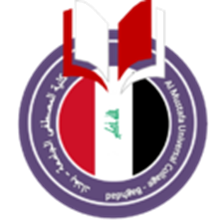 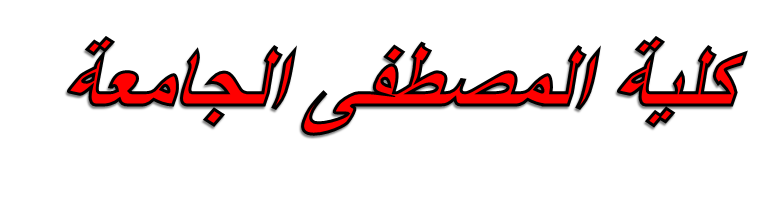 Image Processing     

المرحلة الرابعة   
Eighth lecture 
by

Assit.Lec. Shaimaa Shukri
EIGHT lecture
Chapter_ Two	Image Analysis

Image Quantization
Image quantization is the process of reducing the image data by  removing some of the detail information by mapping group of data points to  a single point. This can be done by:
Gray_Level reduction (reduce pixel values themselves I(r, c).
Spatial reduction (reduce the spatial coordinate (r, c).
The simplest method of gray-level reduction is Thresholding. We select a  threshold gray _level and set everything above that value equal to “1” and
everything below the threshold equal to “0”. This effectively turns a  gray_level image into a binary (two level) image and is often used as a  preprocessing step in the extraction of object features, such as shape, area, or  perimeter.
A more versatile method of gray _level reduction is the process of taking the  data and reducing the number of bits per pixel. This can be done very
efficiency by masking the lower bits via an AND operation. Within this  method, the numbers of bits that are masked determine the number of gray  levels available.

Example:
We want to reduce 8_bit information containing 256 possible gray_level  values down to 32 possible values.
This  can be done by ANDing  each  8-bit value with  the bit  string 1111000.
this is equivalent to dividing by eight(23), corresponding to the lower three  bits that  we are masking  and  then shifting  the result  left three times. [Gray
_level in the image 0-7 are mapped to 0, gray_level in the range 8-15 are  mapped to 8 and so on].
29
Chapter_ Two	Image Analysis

We can see that by masking the lower three bits we reduce 256 gray levels to  32 gray levels:
256 ÷ 8= 32
The general case requires us to mask k bits, where 2k is divided into the  original gray-level range to get the quantized range desired. Using this  method, we can reduce the number of gray levels to any power of 2: 2,4,6,8,  16, 32, 64 or 128.
Image quantization by masking to 128 gray levels, this can be done by  ANDing each 8-bit value with bit string 11111110(21).
Image quantization by masking to 64 gray_level. This can be done by  ANDing each 8-bit value with bit string 11111100(22).
As the number of gray levels decreases, we can see increase in a  phenomenon called contouring.
Contouring appears in the image as false edges, or lines as a result of the  gray _level quantization method.
30
Chapter_ Two
Image Analysis
Quantized to 6 bits,  64 gray levels
Original 8-bit image,  256 gray levels
Quantized to 3 bits,  8 gray levels
Quantized to 1 bits,  2 gray levels
Figure ( 2-17): False Contouring

This false contouring effect can be visually improved upon by using an IGS  (improved gray-scale) quantization method. In this method (IGS) the  improvement will be by adding a small random number to each pixel before  quantization, which results in a more visually pleasing appearance.
31
Chapter_ Two
Image Analysis
Original Image
Uniform quantization  to 8 levels (3 bits)
IGS quantization  to 8 levels (3 bits)
Figure (2-18): IGS quantization
32
NINTH  lecture
Chapter_ Two	Image Analysis

Edge Detection
Detecting edges is a basic operation in image processing. The edges of items  in an image hold much of the information in the image.
The edges tell you where:
Items are.
Their size.
shape
and something about their texture.
Edge detection methods are used as a first step in the line detection  processes, and they are used to find object boundaries by marking potential
edge points corresponding to place in an image where rapid changes in  brightness occur. After these edge points have been marked, they can be  merged to form lines and objects outlines.
Edge detection operations are based on the idea that edge information in an
image is found by looking at the relationship a pixel has with its neighbors.  If a pixel gray_level values similar to those around it, there is probably not  an edge at that point. However, if a pixel has neighbors with widely varying  gray levels, it may represent an edge point. In other words, an edge is  defined by a discontinuity in gray-level values. Ideally, an edge separates  two distinct objects. In practice, edges are caused by:
Change in color or texture or
Specific lighting conditions present during the image acquisition  process.
The following figure illustrates the difference between an ideal edge and a  real edge.
33
Chapter_ Two
Image Analysis
B
r  i  g  h  t  e  n  s
B
r  i  g  h  t  n  e  s
a.Spatial Coordinate
b.Spatial Coordinate
d. Real Edge  Figure (2-19): Ideal vs. Real Edge
c. Ideal Edge
The vertical axis represents brightness, and the horizontal axis shows the  spatial coordinates. The abrupt change in brightness characterizes an ideal  edge. In the figure (b) we see the representation of real edge, which change  gradually. This gradual change is a minor form of blurring caused by:
Imaging devices
The lenses
Or the lighting and it is typical for real world (as opposed to computer
_generated) images.
An edged is where the gray level of the image moves from an area of low  values to high values or vice versa. The edge itself is at the centre of this  transition. The detected edge gives a bright spot at edge and dark area
34
Chapter_ Two	Image Analysis

everywhere else. This mean it is the slope or rate of change of the gray level  in the edge.
How do you calculate the derivative (the slop) of an image in all  direction?
Convolution of the image with masks is the most often used techniques of  doing this.
The idea is to take a 3×3 array of numbers and multiply it point by point
with 3×3 section of the image you sum the products and place the result in  the centre point of the image.
The question in this operation is how to choose the 3×3 mask?
There are several masks that amplify the slop of the edge. Take the simple
one-dimensional case and take as an example points on the ideal edge near  the edge. They could have values such as [3 5 7]. The slop through these  three points is (7-3)/2=2.if you convolve these three point with [-1 0 1] you  have -3+7=4.
The convolution amplified the slope, and the result is a large number at  the transition point in the edge.
There are two basic principles for each edge detector mask:
First: the number in the mask sum to zero. If 3×3 areas of an image  contains a constant value (such as all ones), then there are no edges in
that area. The result of convolving that area with a mask should be  zero. If the numbers in the mask sum to zero, then convolving the  mask with a constant area will result in the correct answer of zeros.
Second: the masks should approximate differentiation or amplify the
slope of the edge. The simple example [-1 0 1] given earlier showed  how to amplify the slope of the edge.
35
Chapter_ Two	Image Analysis

The number of masks used for edge detection is almost limitless. Research  have used different techniques to derive masks, some of will be illustrated in  the following section.

1- Sobel Operator:The Sobel edge detection masks look for edges in both  the horizontal and vertical directions and then combine this information into  a single metric. The masks are as follows:
These masks are each convolved with the image. At each pixel location we  now have two numbers: S1, corresponding to the result form the row mask  and S2, from the column mask. We use this numbers to compute two  matrices, the edge magnitude and the edge direction, which are defined as  follows:
Edge Magnitude=	S 2  S 2
1	2
 S1 
Edge Direction = Tan -1
 S 
 2 
36
Chapter_ Two	Image Analysis

2- Prewitt Operator: The Prewitt is similar to the Sobel but with different  mask coefficients. The masks are defined as follows:
These masks are each convolved with the image. At each pixel location we  find two numbers: P1 corresponding to the result from the row mask and P2  from the column mask. We use these results to determine two metrics, the  edge magnitude and edge direction, which are defined as follows:
Edge Magnitude=	P2  P2
1	2
 P1 
Edge Direction = Tan -1
 P 
 2 
3- Kirsch Compass (طيحم) Mask: the Kirsch edge detection masks are  called compass mask s because they are defined by taking a single mask and  rotating it to the eight major compass orientations (تاهاجتا):
North, north-east, east, south-east, south, south-west, and west and north-  west edges in an image. The masks are defined as follows:
37
Chapter_ Two
Image Analysis
The edge magnitude is defined as the maximum value found by the  convolution of each of the mask, with the image.
[Given a pixel, there are eight directions you can travel to a neighbouring  pixel (above, below , left ,right ,upper left, upper right, lower left, lower  right). Therefore there are eight possible directions for an edge. The  directional edge detectors can detect an edge in only one of the eight  directions. If you want to detect only left to right edges, you would use only  one of eight masks. If; however you want to detect all of the edges, you  would need to perform convolution over an image eight times using each of  the eight masks].

4- Robinson Compass Masks: the Robinson compass masks are used in a  manner similar to the Kirsch masks but are easier to implement because they  rely only on coefficient of 0, 1 and 2, and are symmetrical about their  directional axis-the axis with the zeros, we only need to compute the result  on four of the mask, the results. From the other four can be obtained by  negating the results from the first four. The masks are as follows:
38
Chapter_ Two
Image Analysis
The edge magnitude is defined as the maximum value found by the  convolution of each of the masks with the image. The edge detection is  defined by the mask that produces the maximum magnitude.
It’s interesting to note that masks R0 and R7are the same as the Sobel masks.  We can see that any of the edge detection masks can be extended by rotating  them in a manner like these compass masks which allow us to extract
explicit information about edge in any direction.

5- Laplacian Operators: the Laplacian operator described here are similar  to the ones used for pre-processing (as described in enhancement filter). The  three Laplacian masks that follow represent different approximation of the  Laplacian masks are rationally symmetric, which means edges at all  orientation contribute to the result. They are applied by selecting one mask  and convolving it with the image selecting one mask and convolving it with  the image.
39
Chapter_ Two
Image Analysis
Laplacian masks
These masks differ from the Laplacian type previously described in that the  centre coefficients have been decreased by one. So, if we are only interested  in edge information, the sum of the coefficients should be zero. If we want  to retain most of the information the coefficient should sum to a number  greater than zero. Consider an extreme example in which the centre  coefficient value will depend most heavily up on the current value, with only  minimal contribution from surrounding pixel values.

6- Other Edge Detection Methods
Two other methods using Gaussian and homogeneity/difference operators  are given below:
7×7 Gaussian Mask to detect large edges
40
Chapter_ Two	Image Analysis

Gaussian edge detector has the advantage that the details in the output image  can be adjusted by varying the width of the convolution mask. A wider mask  eliminates small or fine edges and detects only large, significant edges.

Other than by masking, edge detection can also be performed by subtraction.  Two methods that use subtraction to detect the edge are Homogeneity  operator and Difference operator.

The homogeneity operator subtracts each of the pixels next to the center of  the n×n area (where n is usually 3) from the center pixel. The result is the  maximum of the absolute value of these subtractions. Subtraction in a  homogenous region produces zero and indicates an absence of edges. A high  maximum of the subtractions indicates an edge. This is a quick operator  since it performs only subtraction- eight operations per pixel and no  multiplication. This operator then requires thresholding. If there is no  thresholding then the resulting image looks like a faded copy of the original.  Generally thresholding at 30 to 50 gives good result. The thresholding can  be varied depending upon the extent of edge detection desired.

The difference operator performs differentiation by calculating the  differences between the pixels that surround the centre pixel of an n×n area.  This operator finds the absolute value of the difference between the opposite  pixels, the upper left minus the lower right, upper right minus the lower left,  left minus right, and top minus bottom. The result is the maximum absolute  value. as in the homogeneity case, this operator requires thresholding. But it  is quicker than the homogeneity operator since it uses four integer  subtractions as against eight subtractions in homogeneity operator per pixel.
41
Chapter_ Two
Image Analysis
Shown below is how the two operators detect the edge:  Consider an image block with centre pixel intensity 5,
Output of homogeneity operator is:

Max of	{| 5-1 |, | 5-2 |, | 5-3 |, | 5-4 |, | 5-6 |, | 5-7 |, | 5-8 |, | 5-9 | } = 4

Output of difference operator is:

Max of	{| 1-9 |, | 7-3 |, | 4-6 |, | 2-8 | } = 8
42
Chapter_ Two
Image Analysis
Figure (2-20) : Example of Edge Operators
43
TENTH lecture
Chapter_ Two
Image Analysis
Algorithms and solved questions

Q/ Algorithm 1: Enlargement Digital Image using Zero_Order Hold.
Input:	Image File (NxN)  Output :ImageFile(2Nx2N)  Step1 :N=0:M=0
Step 2:	For I = 2 to width of input image -1  For J = 2 to height of input image-1
For each Picture1.point (Pixel) do the following:  Red	= Pixel (I, J) Mod 256
Green = ((Pixel(I,J) And &HFF00FF00) / 256 &)
Blue
= ((pixel (I, J) And&HFF0000) / 65536)
If Red<0 then Red =0
If Red>=255 then Red =255  If Green<0 then Green =0
If Green>=255 then Green=255  If Blue<0 the Blue =0
If Blue>=255 then Blue=255
Draw Picture2.PSet (N,M), RGB(Red, Green, Blue)  M=M+1
Draw Picture2.PSet (N,M), RGB(Red, Green, Blue)
Next J
N=N+1
For K = 1 to M
A= Picture2.Point(N - 1, K)
Draw Picture2.PSet (N,K), A
Next K  M=0  N=N+1
Next I
44
Chapter_ Two
Image Analysis
Q/ Sobel Edge Detection Algorithm
Input:	Gray level Image File, Image Width, Image Height, Column
Mask, Row Mask
Output: Edge Image File.
Step1:	Set the counters, Row and Column to one.
Step2: Cut the window size (3X3) from the original image, such that the  central pixel of the window is the pixel in the original image
whose location (Row, Column)
perform the convolution process as follows:
convolve the window two times , first convolved it with row  mask, second convolved it with column mask as described in  the following equation:
Temporary-image (x, y) = window(i, j) * mask(i, j)
i1i1
Step3:
1	1
Where the result of the two convolutions are S1 and S2.
Perform the following equation to obtain the edge magnitude :
Edge Magnitude =
S 2  S 2
1	2
Store the result in edge _image location (Row, Column).
Shift the window one pixel to the right of the original –image  by increment column by one.
Step4: If column = width -1 then go to step 5  Else repeat steps (2), (3) and (4)
Step5: Move the window image one Row down in original Image.
Step6: Repeat step (3) until Row=Height -1, Column= Width -1.
45
Chapter_ Two
Image Analysis
Q/ Enlarge the following sub image using:
30	40	100	40
40	40	80	80
10	50	50	90
Zero_Order Hold method
First _Order Hold method
1. Zero_Order Hold
2. First _Order Hold method
80

90
Q/ Apply a median filter (Order Statistic) on the following assumed image,  using (3×3) Window size:
0
46